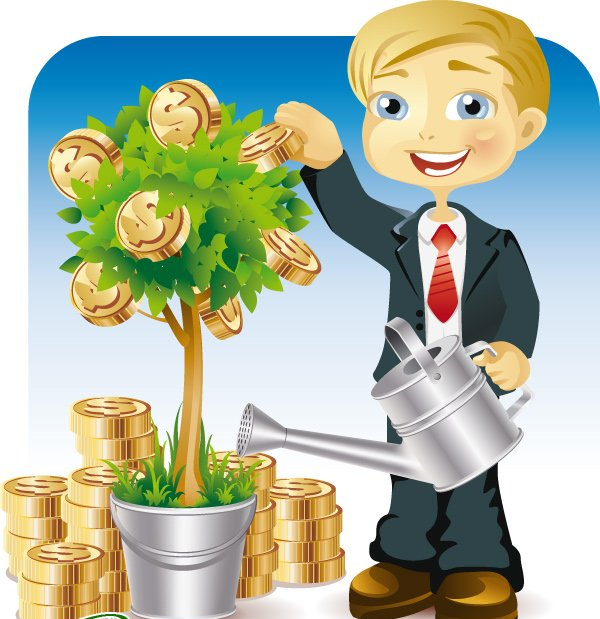 Економічний проєкт 
старшої групи №2 “Буратіно” 
“В гостях країни “Економіка””
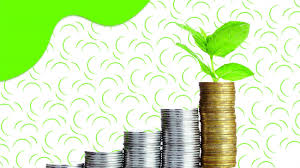 Мета проєкту: Сприяти засвоєнню дітьми елементарних еко­номічних понять, набуттю дошкільниками нави­чок економічно доцільної поведінки і, як наслідок, формуванню первинного економічного досвіду,  виховувати пошану до людей, які працюють і заробляють гроші, збагачувати словниковий запас, розвивати усне зв’язне мовлення.
Завдання проєкту: 
-  знайомство дітей з основними поняттями економіки, формування зацікавленості до здобуття економічних знань;
-  сприяння  усвідомленню дітьми понять, пов’язаних з економікою  (ощадливість, працьовитість,  чесність);
-  формування уявлень про першочергові й другорядні  потреби людини і родини (відмінність між поняттями «хочу» і «треба»);
-  формування розуміння економічних  відносин «товар – гроші»;
-   знайомство з установами й закладами,  пов’язаними з економічною діяльностю людини  (магазин, банк, ринок та ін.)
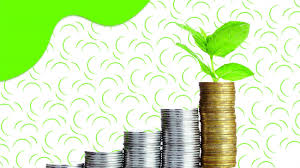 Очікувані результати: Поглибити знання дітей про економіку, виховувати розумних потреб та культурної поведінки в побуті,  формувати систему економічних знань у дітей старшого дошкільного віку.
Тривалість проекту: короткостроковий ( тиждень)  з 25 листопада по 29 листопада 2024р.
Учасники проєкту: діти старшої групи, батьки, вихователі
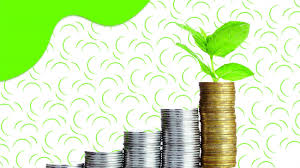 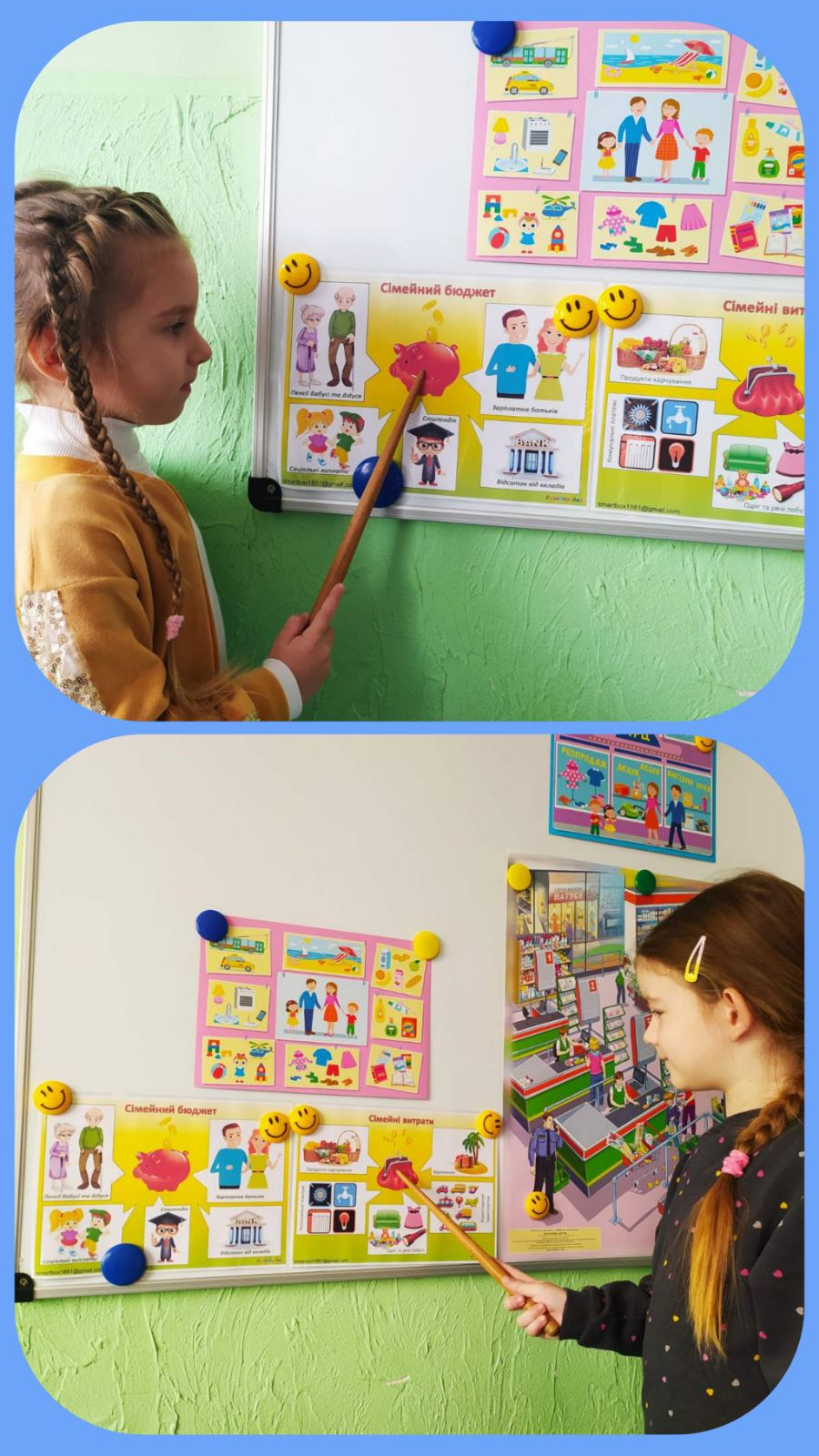 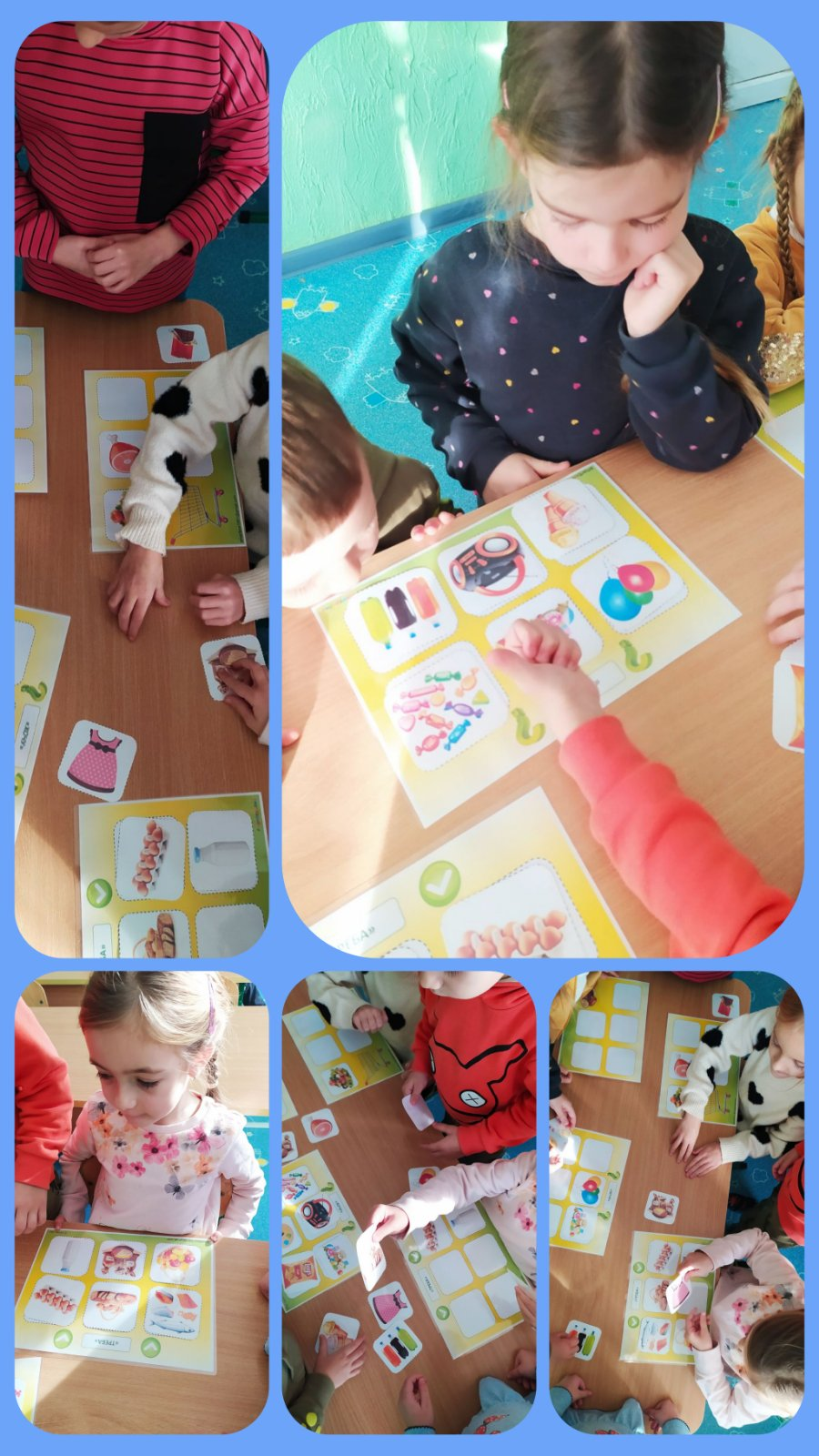 Вправа «Покупка», показати дітям,що кожна річ коштує грошей
Бесіда «Звідки у батьків з’являються гроші»
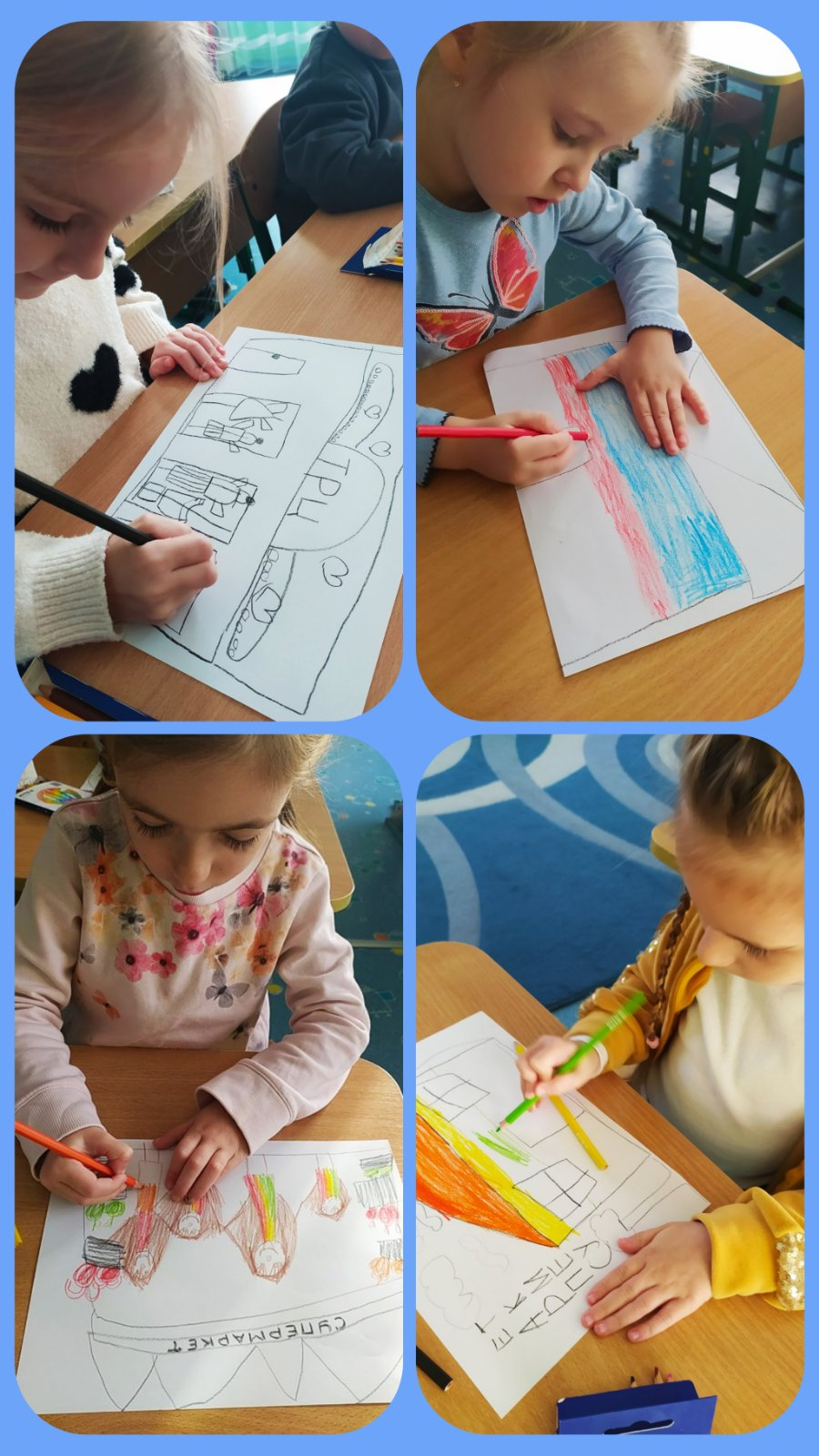 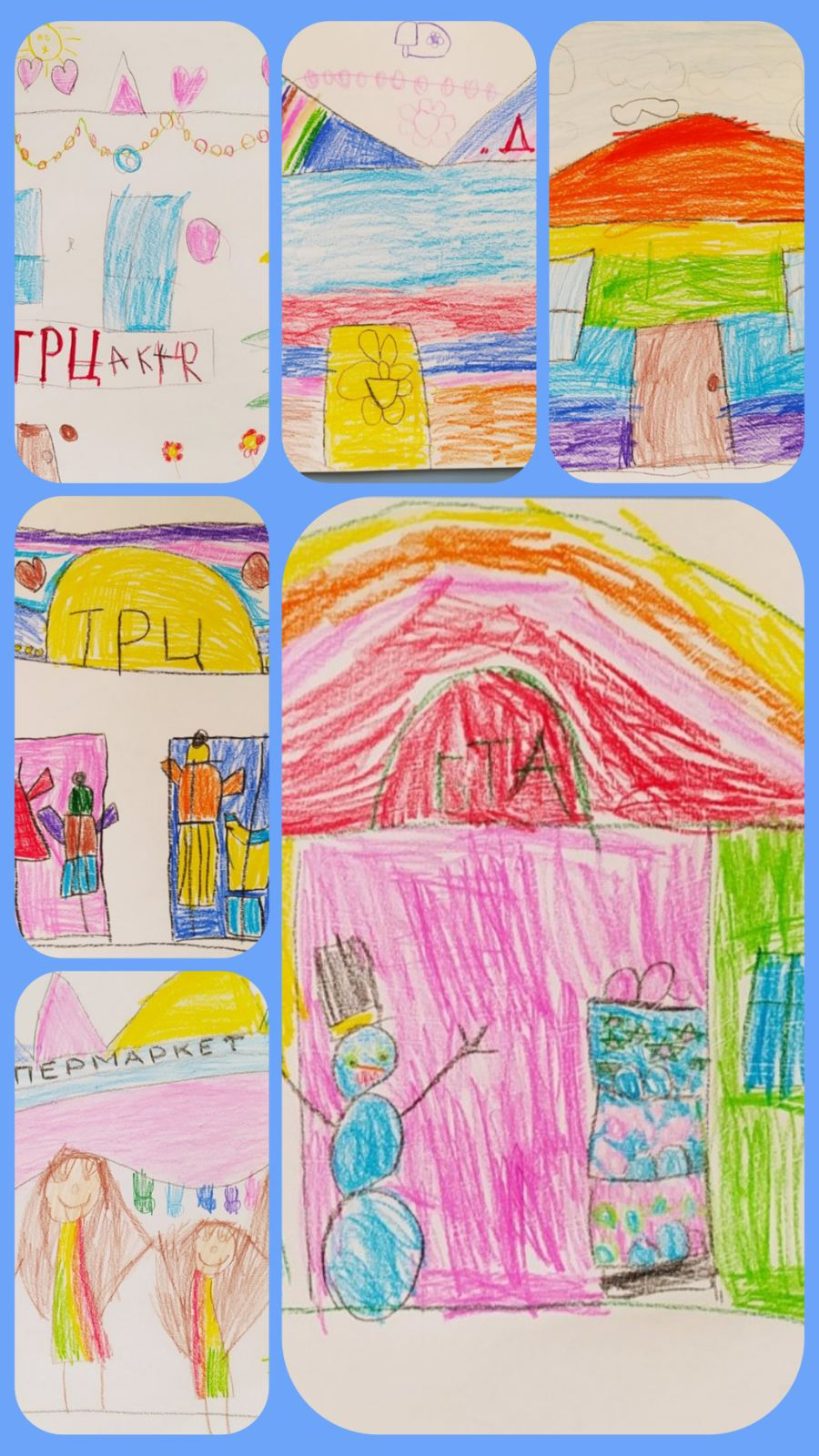 Художньо продуктивна діяльність (малювання) «Супермаркет»
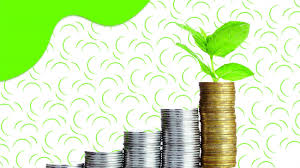 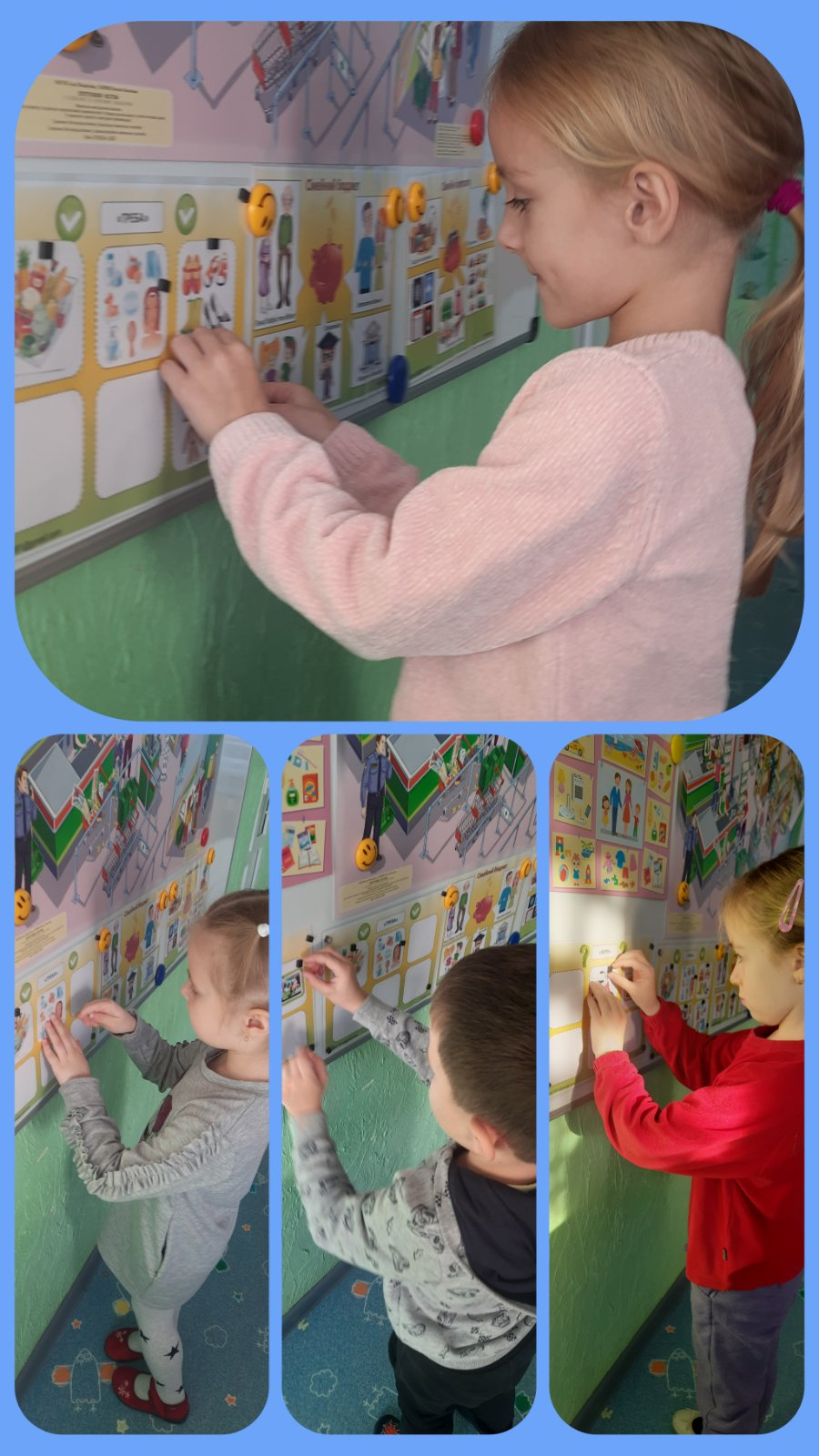 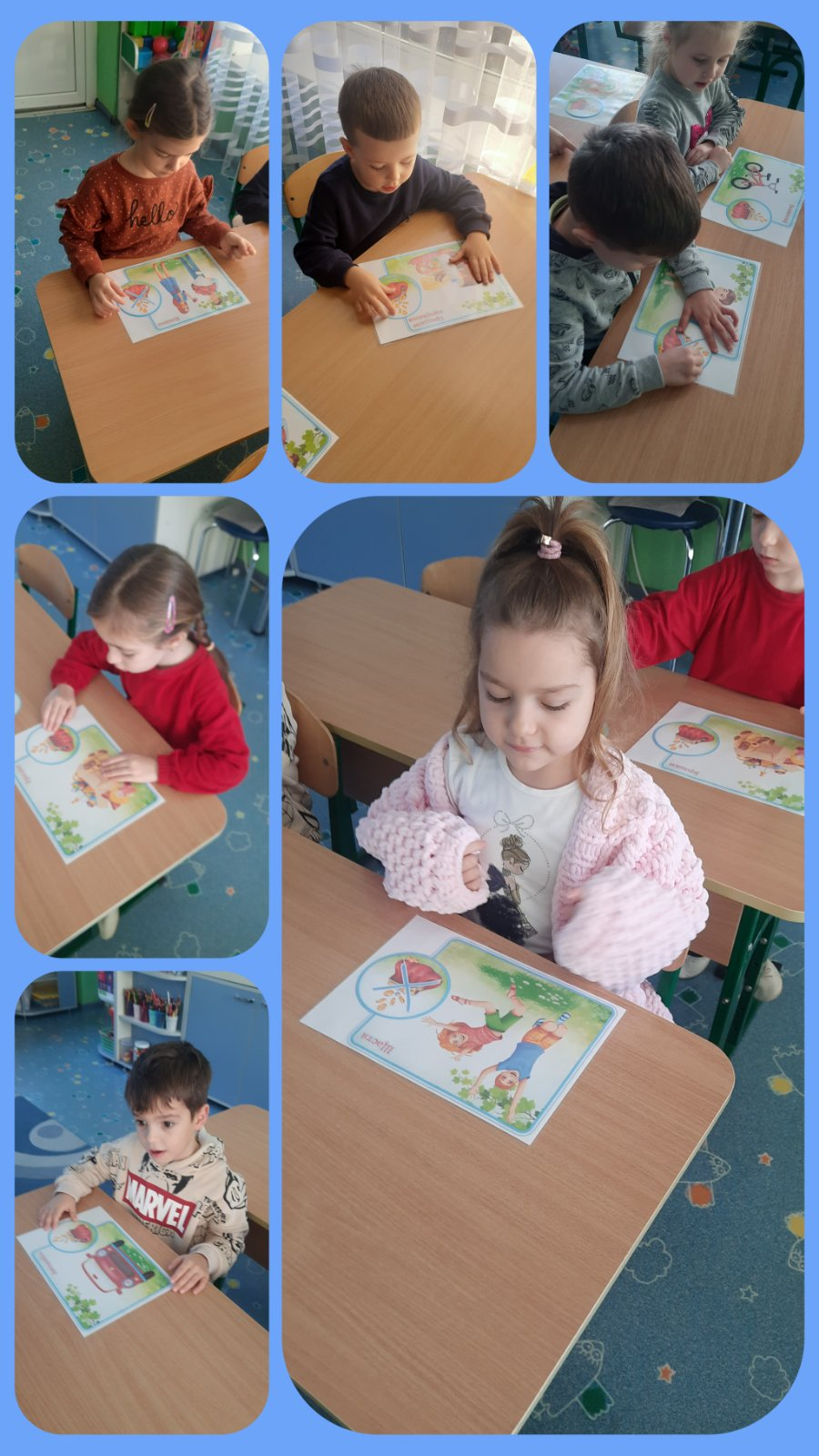 Дидактична гра «Хочу, треба»
Дидактична гра «Що можна придбати за гроші, а що   ні»
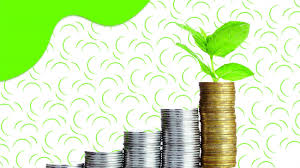 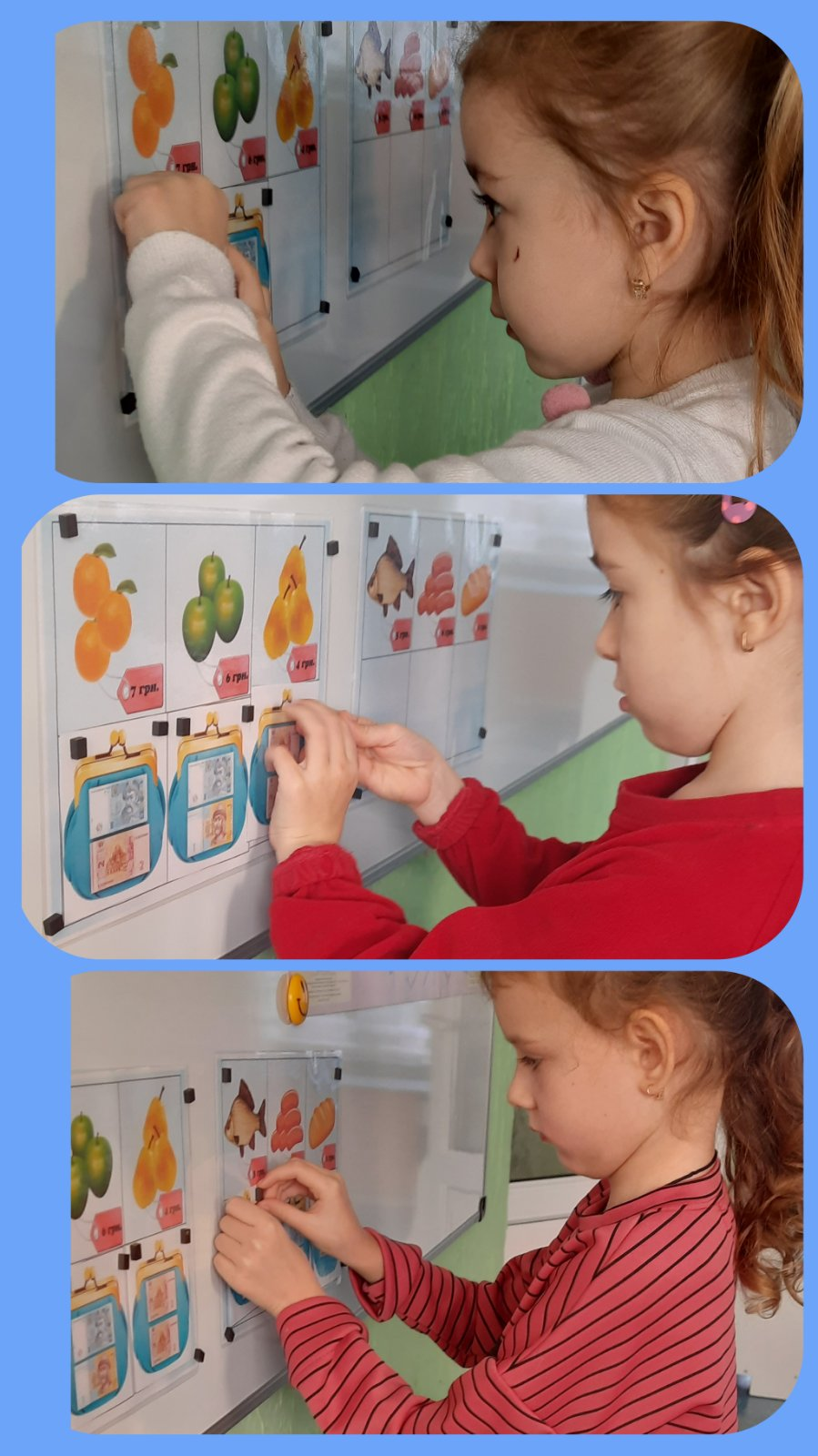 Логіко-математичний розвиток
 «В гостях у гнома економа (дидактична гра «Магазин»)
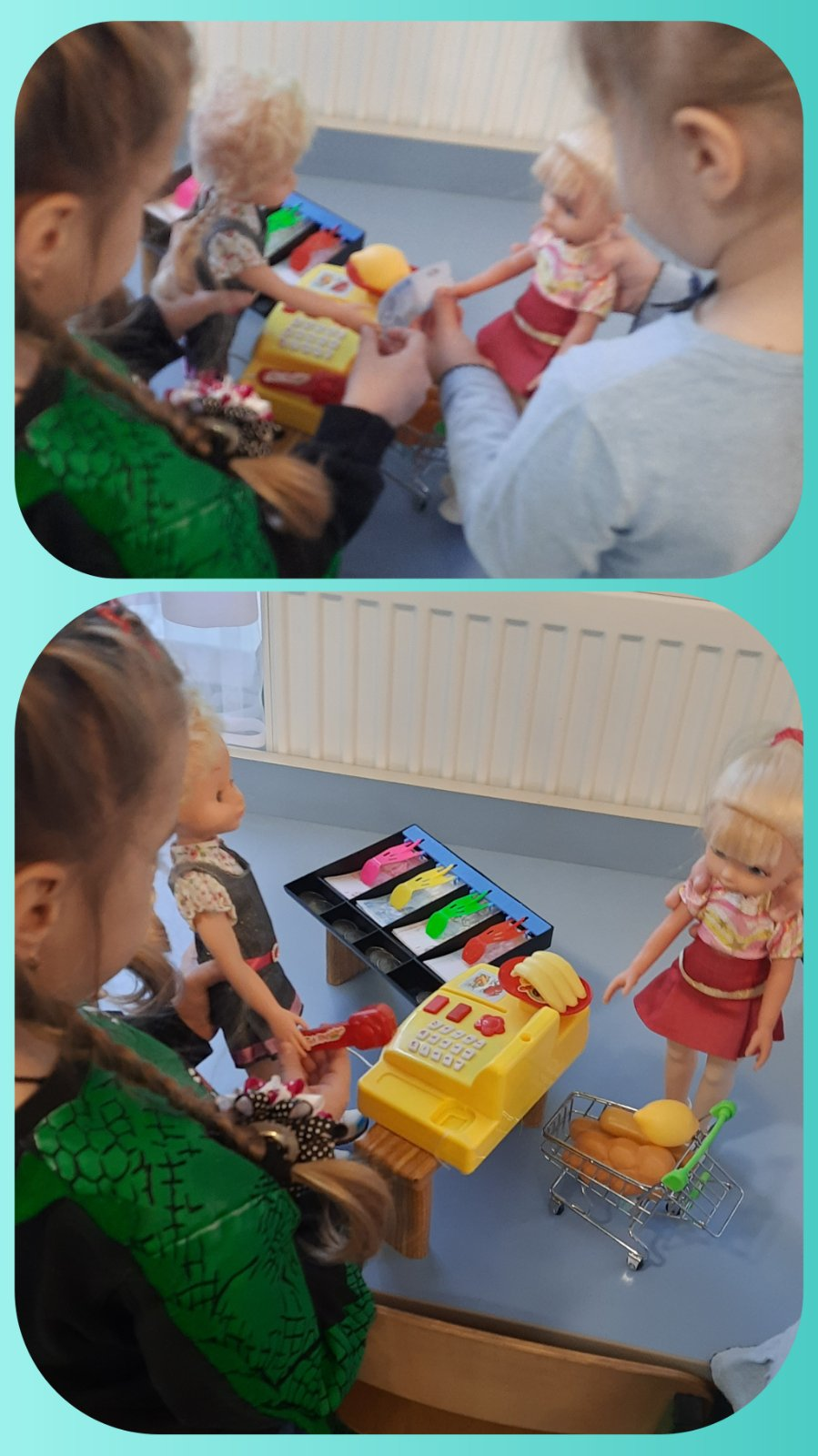 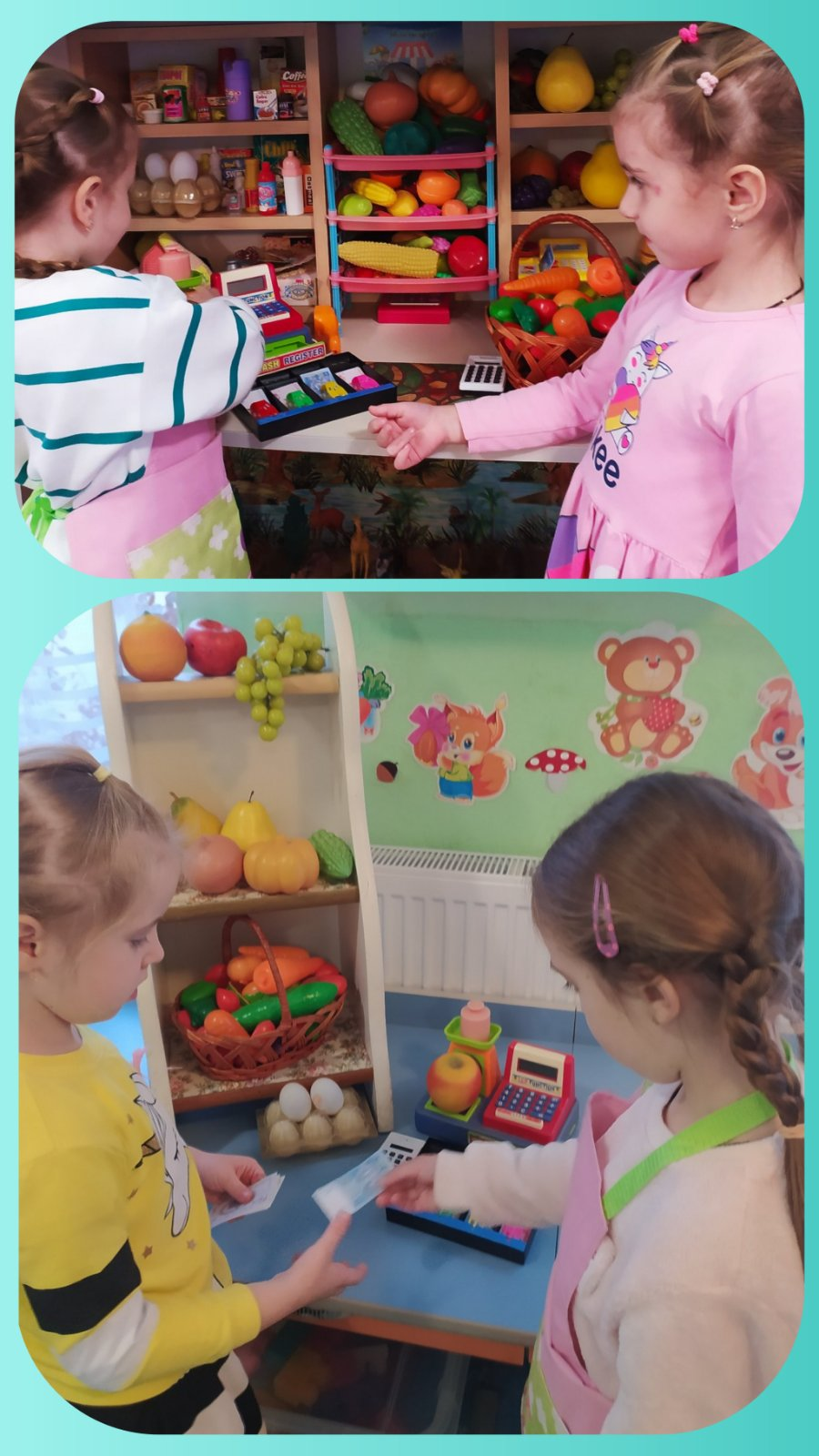 Сюжетно - рольова гра   «Купуємо продукти в магазині»
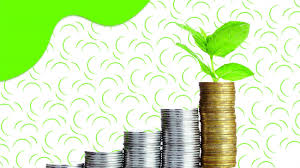 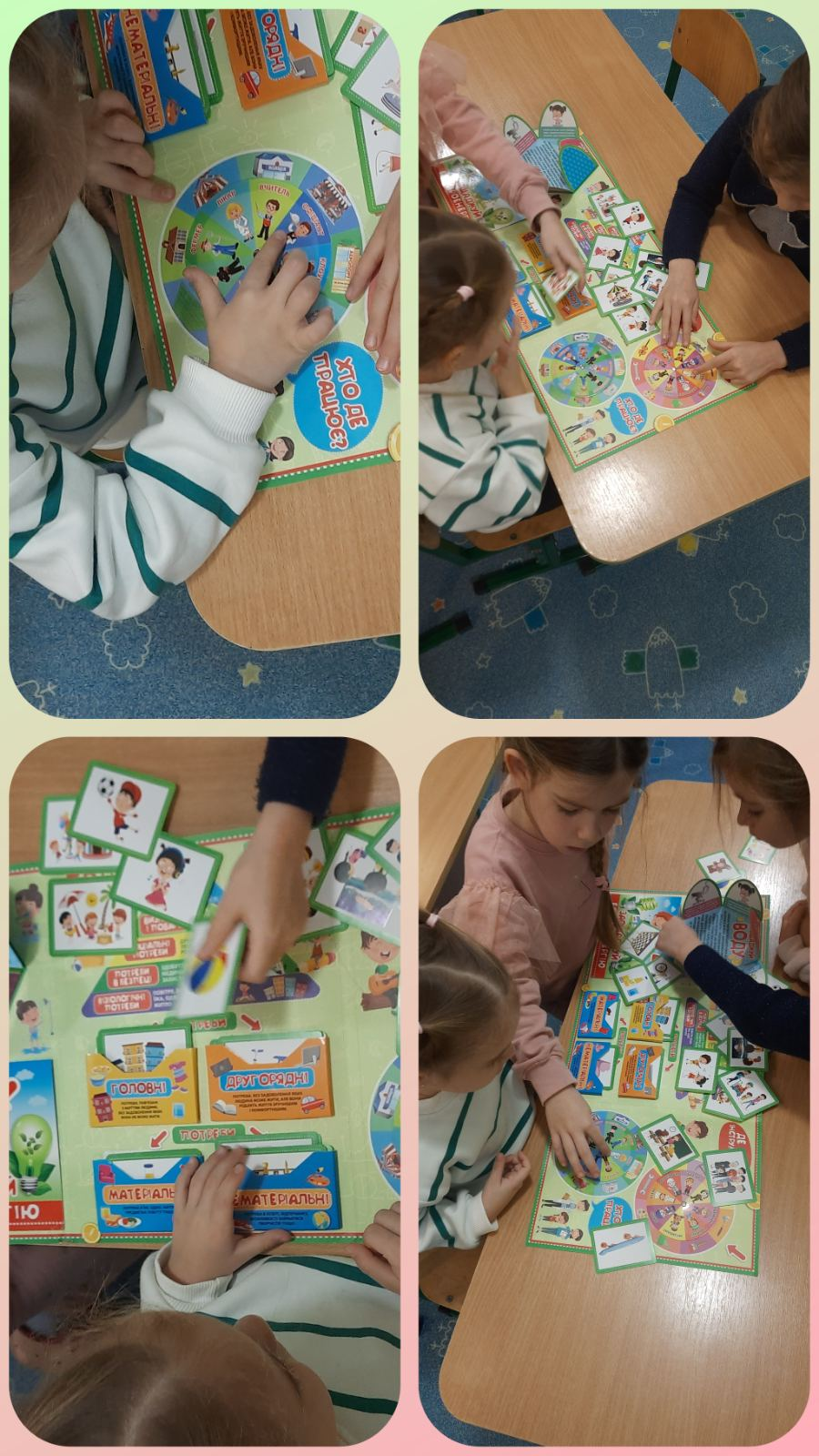 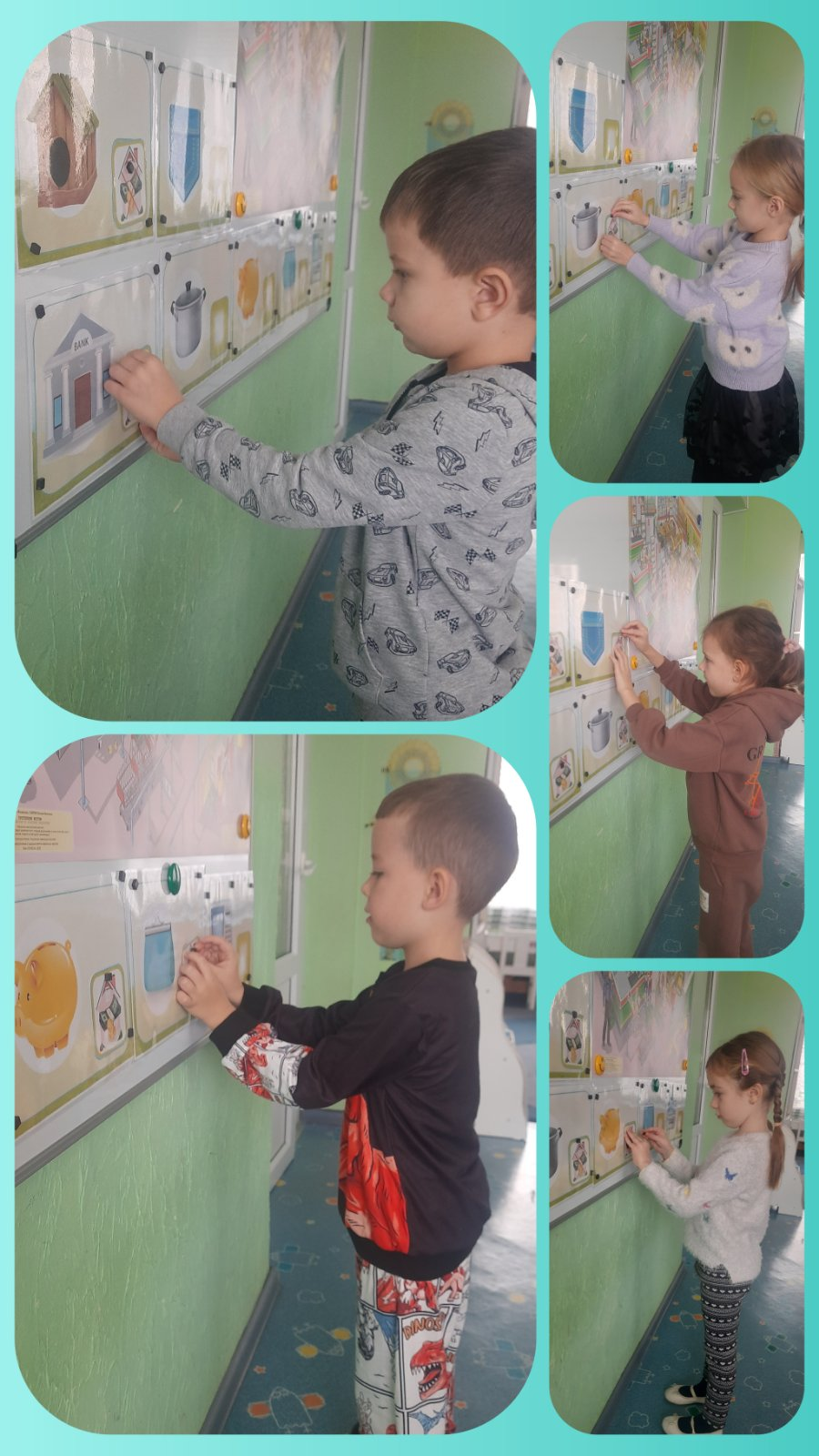 Дидактична гра «Де мешкають гроші»
Розгляд лепбука «Економіка»
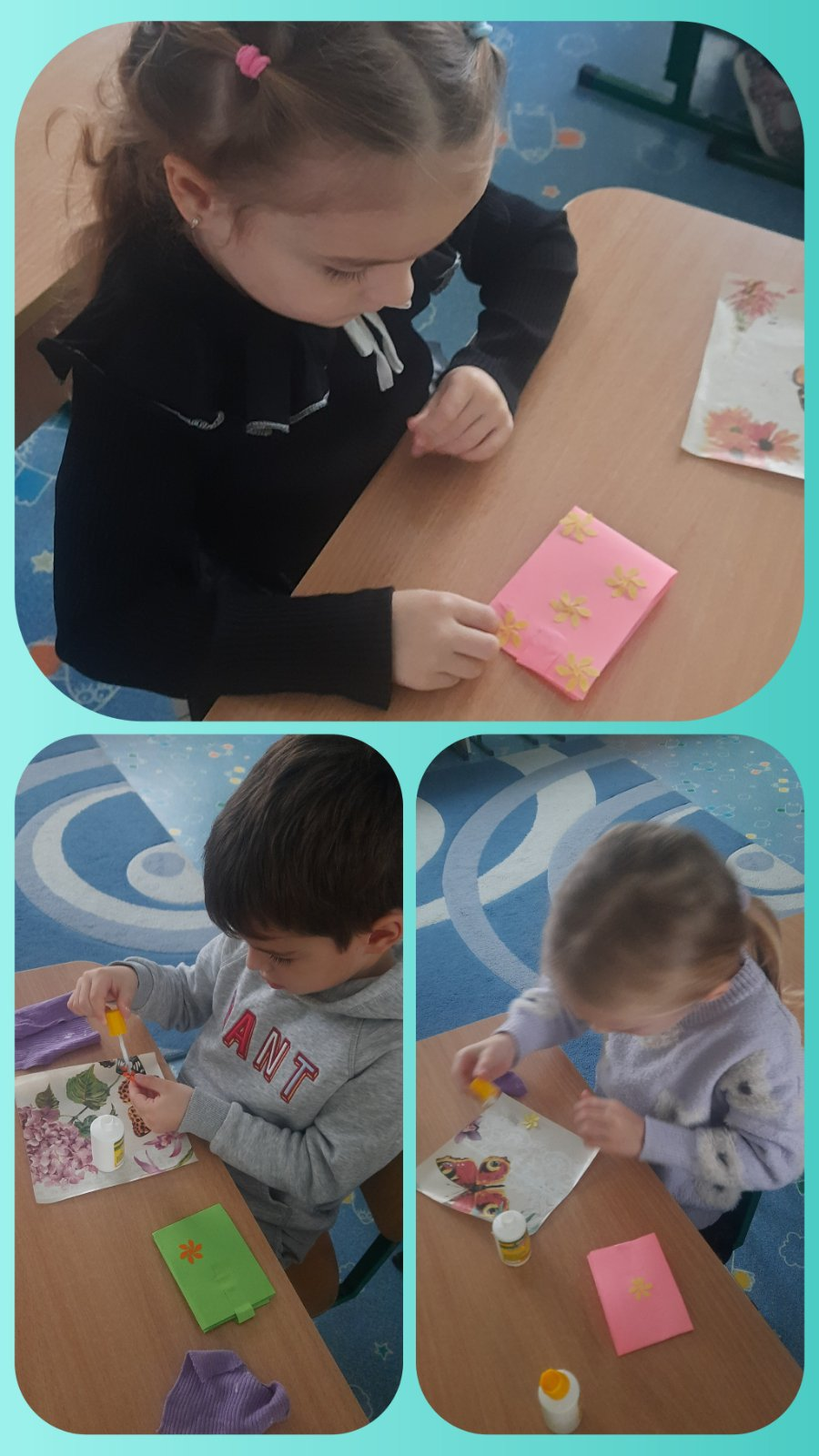 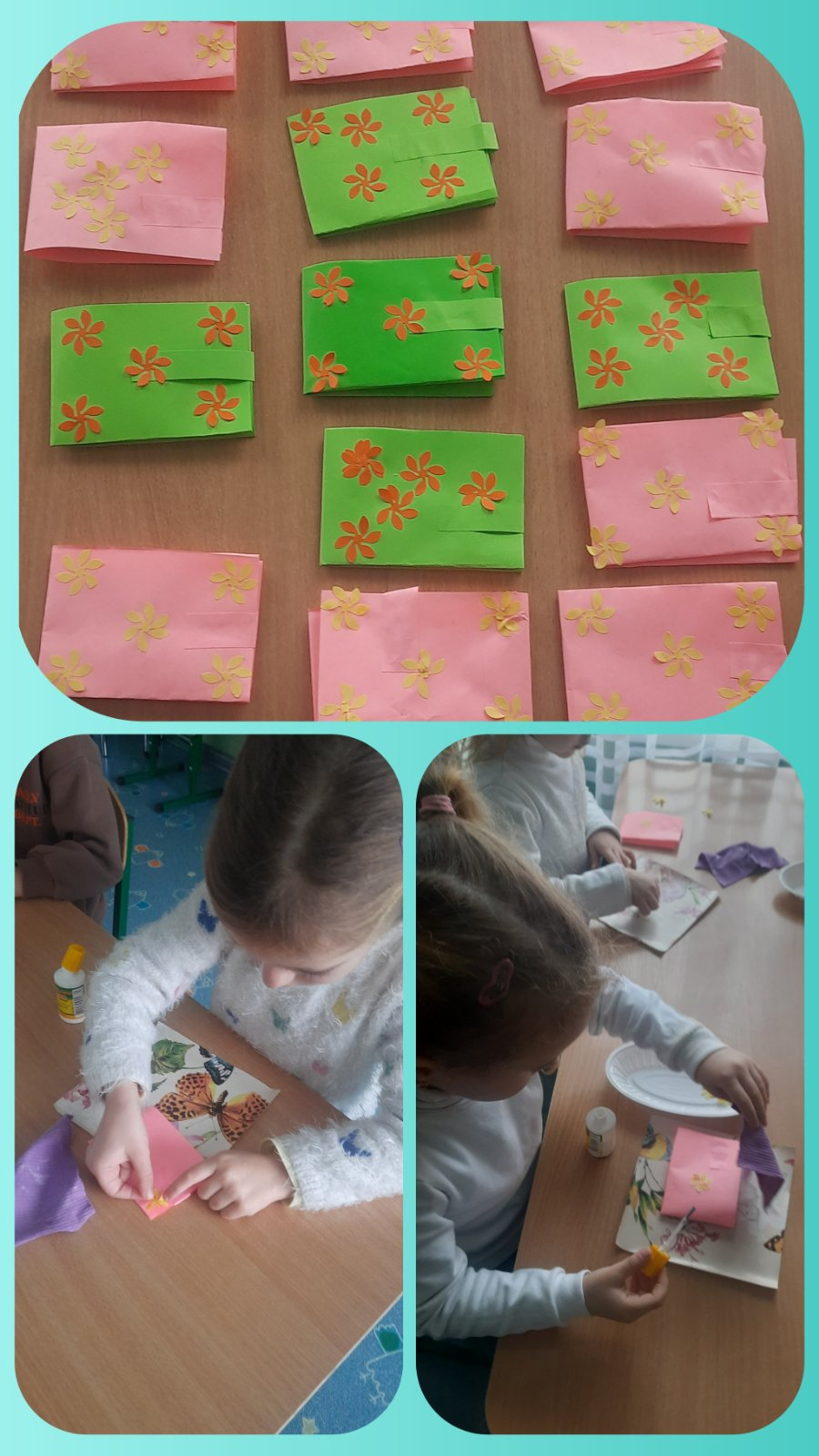 Художньо-продуктивна діяльність (аплікація) 
«Прикрасимо гаманець - портмоне»
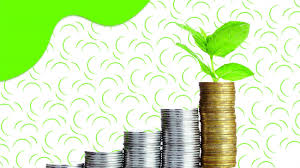 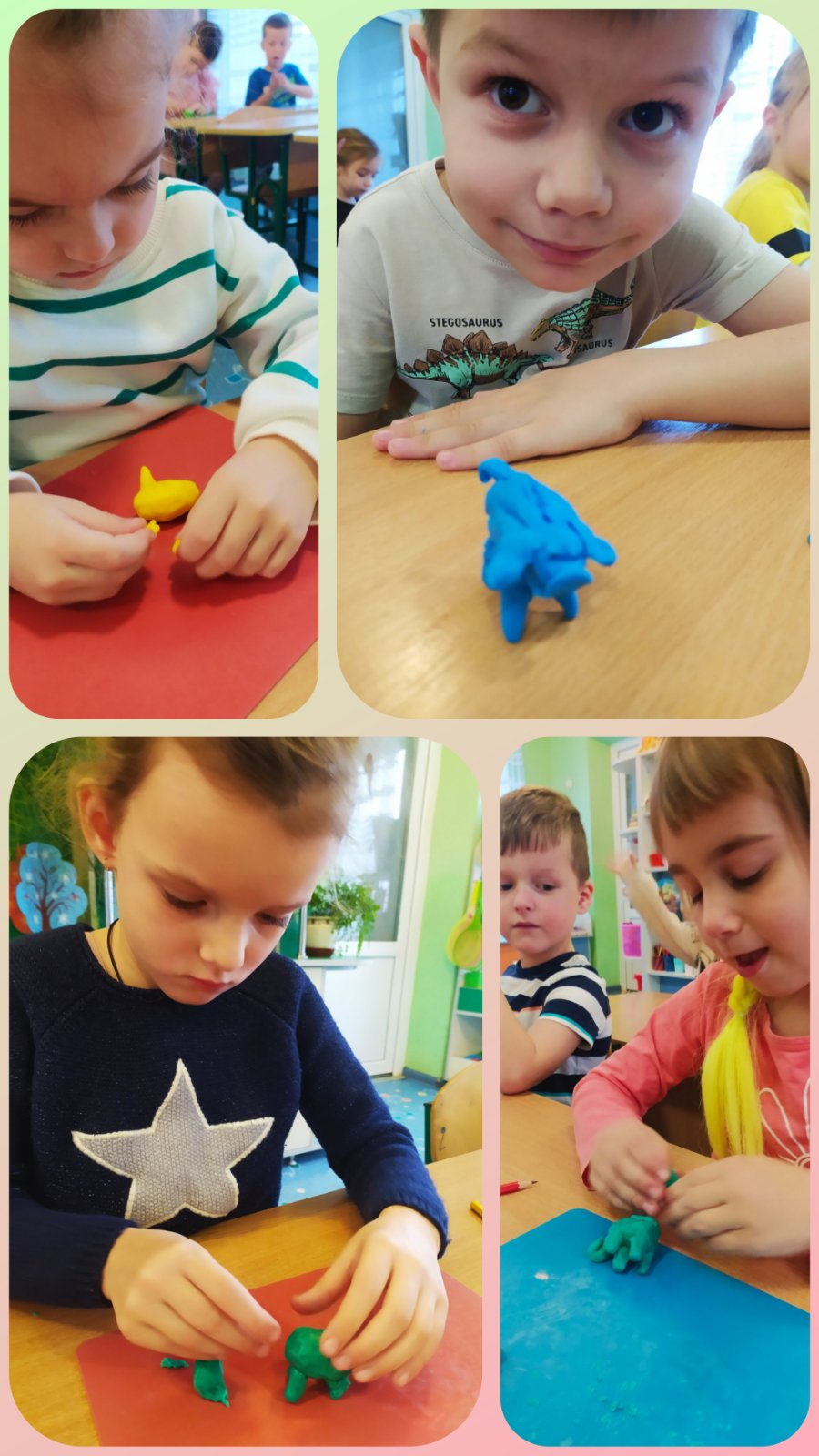 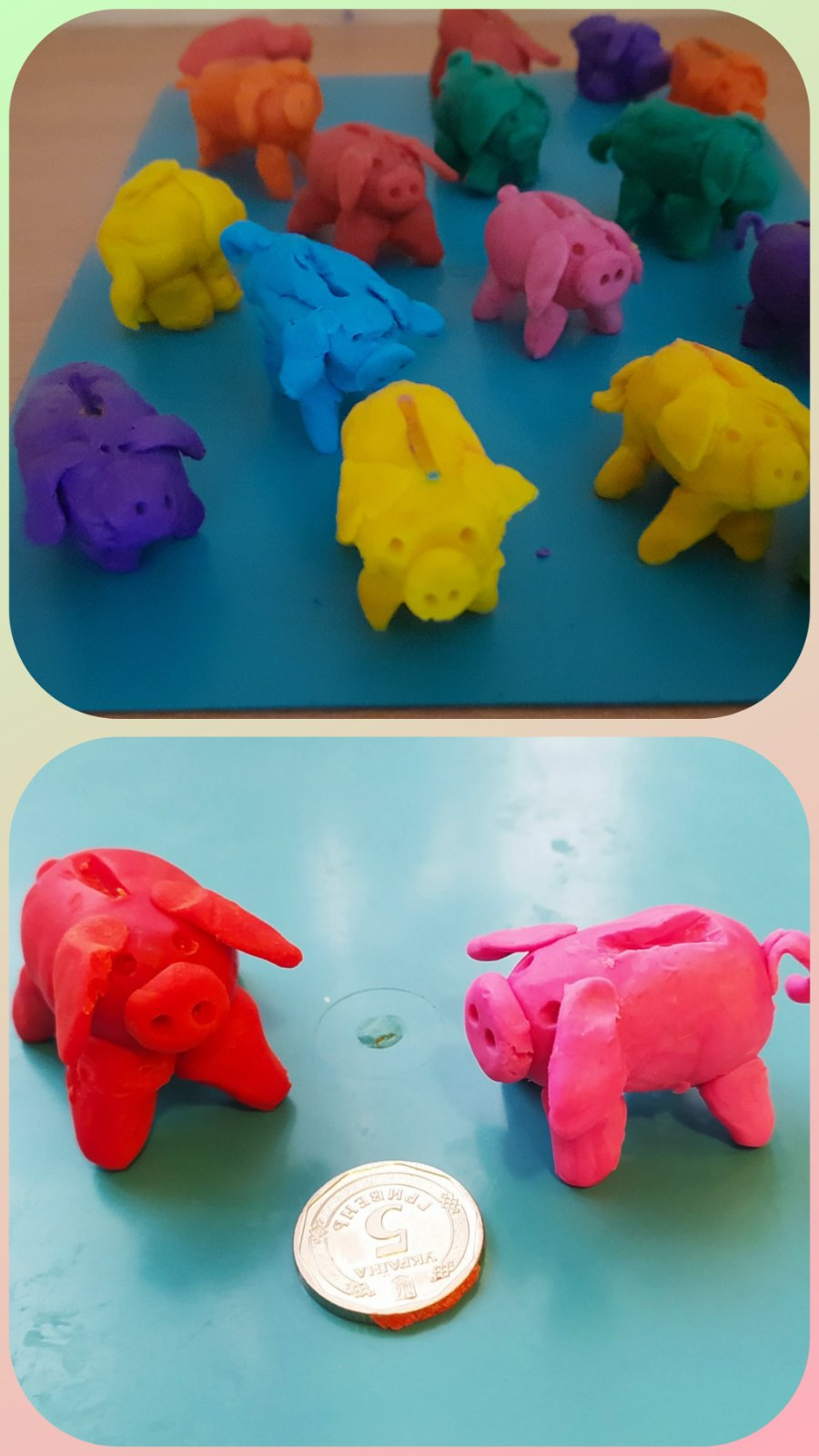 Художньо-продуктивна діяльність (ліплення) «Скарбничка для монет (свинка)
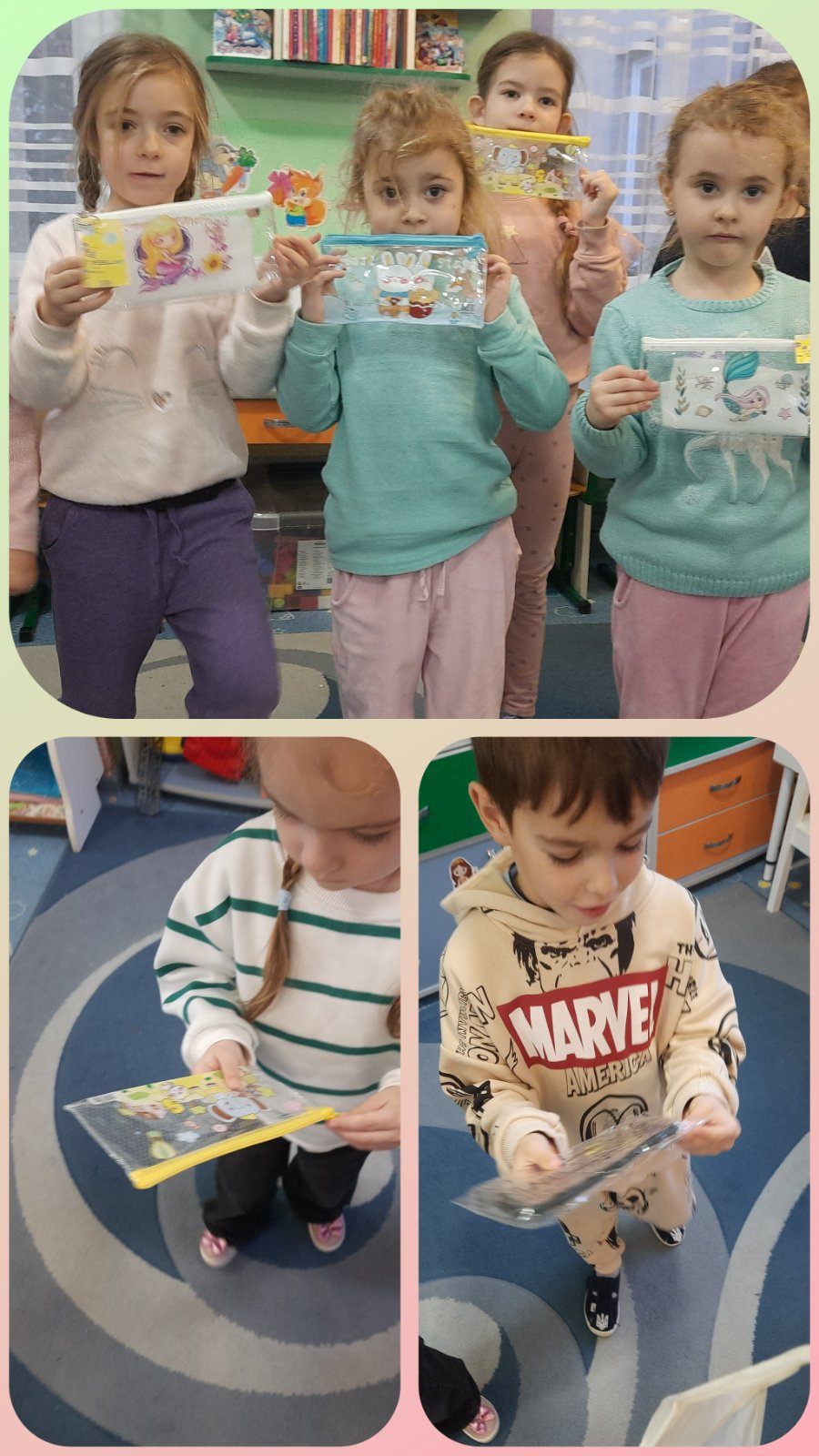 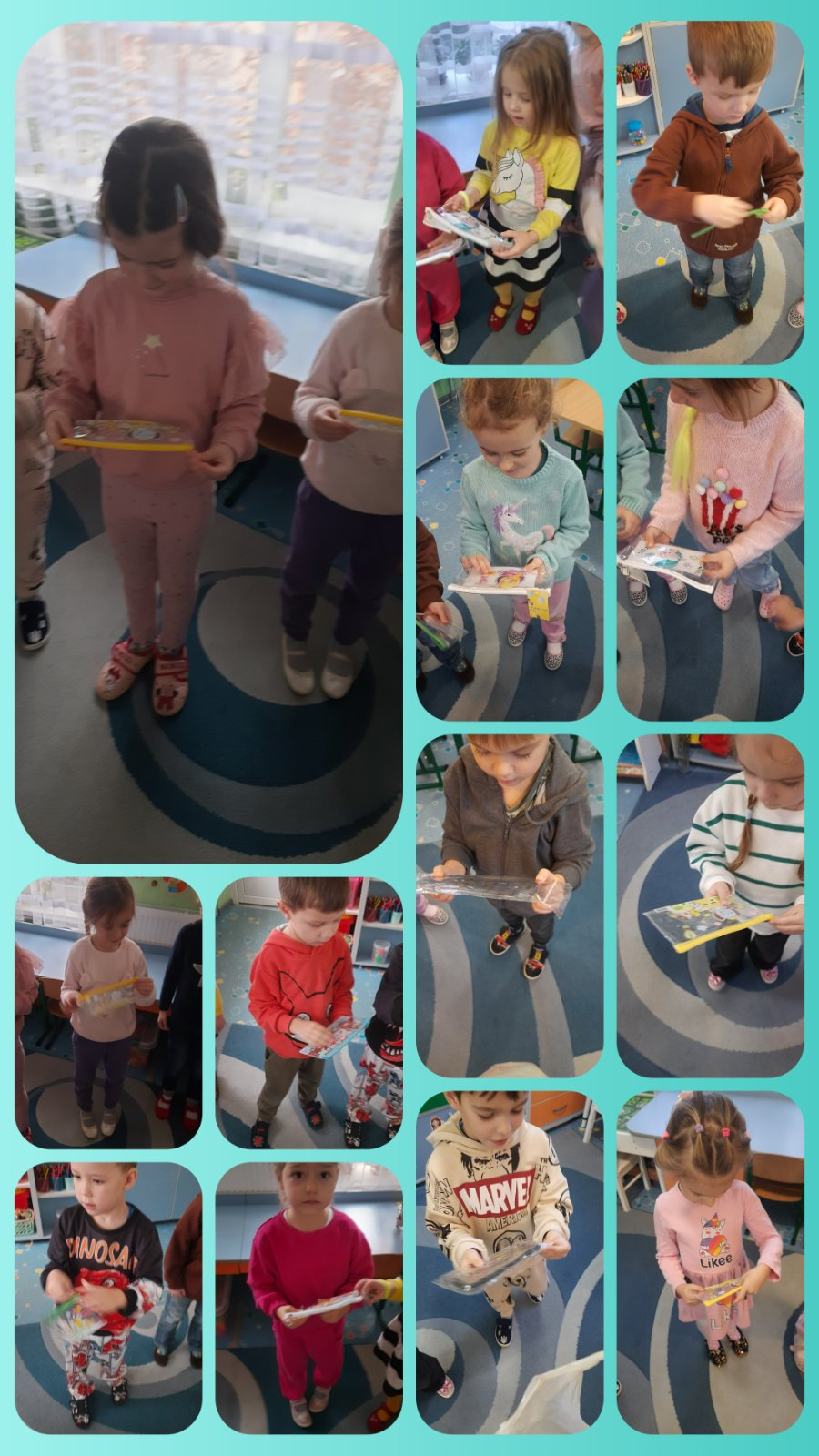 Отримання  подарунків  в кінці проекта
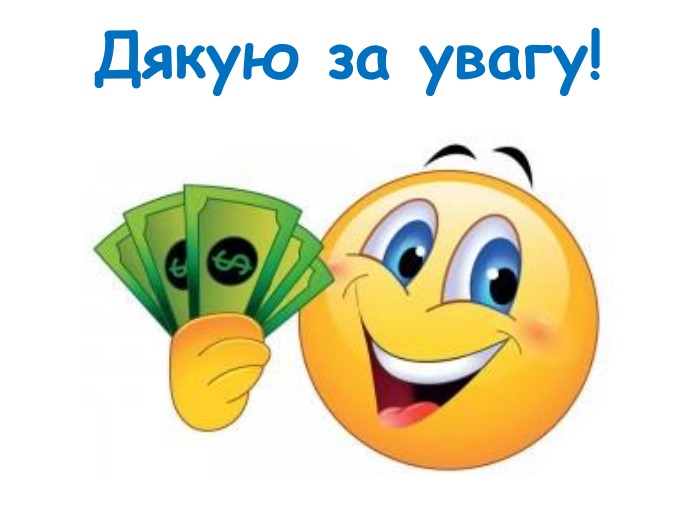